Purpose
Reflect changes in scientific understanding since 1994
Provide Consistency in Cleanup Standards
Reduce risk  from contaminated sites
Correct values in the current lookup tables
Set easily calculated default cleanup standards (Type 1 and 3)
Provide additional flexibility for specific site conditions (Type 2 and 4)
RuleMaking Team
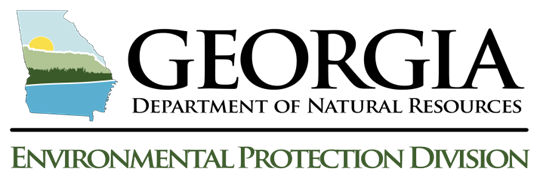 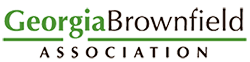 Jeff Cown – LPB Chief
Sarah Visser – LPB Assistant Chief
Beth Blalock – Fmr. LPB Asst Chief
Jason Metzger – RRP Manager
Shanna Alexander – RAU Manager
David Brownlee, Kevin Collins, David Hayes, Amy Potter 
Focused Stakeholder Group
Technical Risk Work Group
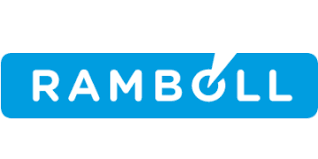 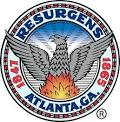 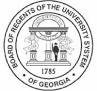 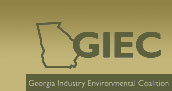 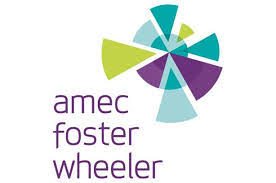 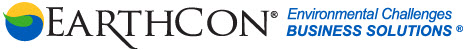 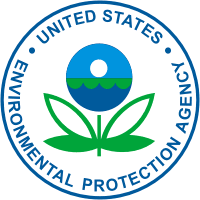 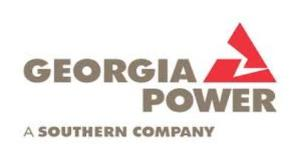 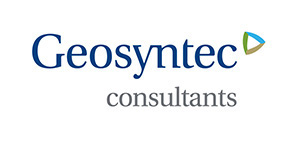 Stakeholder Process
Three focused stakeholder work sessions
March thru June 2017
Larger stakeholder meetings July 10th and August 17th
GBA and GIEC comment letters late July
Four risk workgroup meetings
December 2017 thru January 2018
DNR Board Briefing, Public Hearing / Comment, Board Action
May thru August 2018
Multiple revisions from stakeholder input throughout
General Changes
Minor changes and clarifications in: 
Rule 391-3-19-.02 “Conventions” new abbreviations.    
Rule 391-3-19-.04 “Release Notification” clarify the soil notification requirement exclusion for Brownfield properties.
Rule 391-3-19-.06 “Corrective Action” removal actions under the NCP may comply with Type 5 cleanup standards.  
Rule 391-3-19-.08 “Property Notices” consistency with HSRA wording and to recognize continuing obligations.
RRS Changes – Flexibility
Rule 391-3-19-.07 “Risk Reduction Standards” substantial amendments to calcutions for risk-based assessments 
Use of area-averaging on Type 2 and Type 4 Sites
Use of composite sampling to demonstrate site-specific compliance
Use of covenants for Type 4 (non-residential) groundwater compliance.
Provides for default non-residential groundwater standards
Use of existing groundwater data to show soils are protective.
Consideration of anthropogenic sources and background studies.
Accounts for migration risk in determining free-product removal requirements.
Interim RRS Guidance
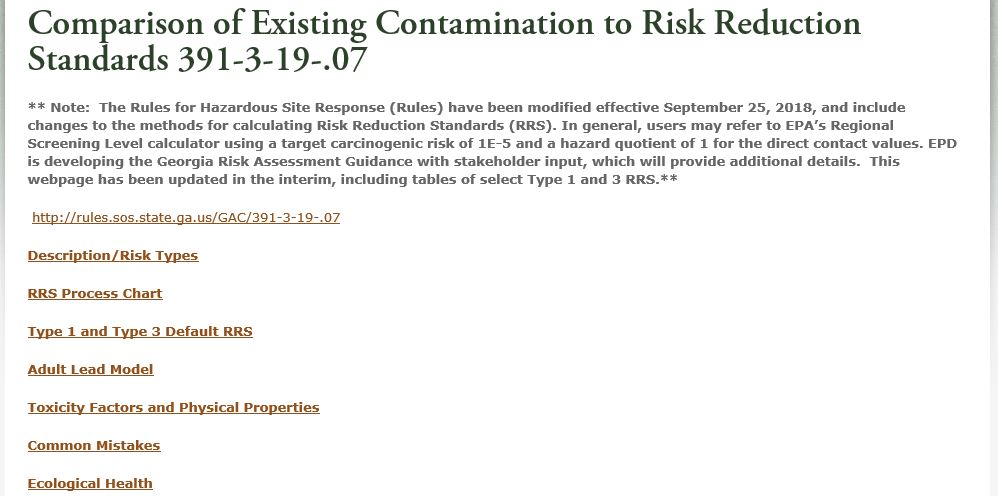 RRS Calculations
Updated RAGS Equations 1, 2, 6, and 7 
Consistent with EPA Regional Screening Level equations
Dermal exposure, updated inhalation pathway, relative bioavailablilty, exposure time intervals
Incorporate age-dependent adjustment factors
Site-specific soil bioavailability in calculations
Allows use of chemical surrogates
Added language regarding toxicity and chemical-specific parameter hierarchy
Updated volatization and PEF equations
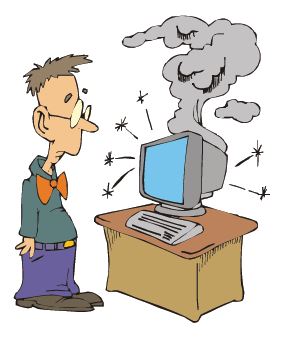 Type 1/3 Calculations
Appendix III, Table 3 – Default Exposure Factors for use in default equations
Appendix III, Table 1 – Updated Groundwater Criteria
Appendix III, Table 2 – Updated Select Metals Soil Criteria
Default Leaching - Replaced GW *100 value with default partitioning equation
Appendix III, Table 4
Soil Type 3 – Accounts for subsurface worker exposure
Type 2/4 Calculations
All RRS provide adequate protection of HH&E
More flexibility for site-specific calculations
Type 4 Groundwater use restrictions
Must demonstrate that plume won’t migrate beyond controls
Soil area averaging – cumulative risk
Leaching – allows for empirical demonstration
Soil Type 4 – Accounts for subsurface worker exposure
Appendix IV - EPA Adult Lead Model replaces GALM
Resources
epd.georgia.gov/proposed-rules
epd.georgia.gov/hazardous-site-response-act-guidance
epa.gov/risk/regional-screening-levels-rsls-users-guide
epa-prgs.ornl.gov/cgi-bin/chemicals/csl_search
Jason Metzger
RRP Program Manager
Jason.Metzger@dnr.ga.gov
404-657-8606
Sarah Visser
LPB Assistant Branch Chief
Sarah.Visser@dnr.ga.gov
404-232-1346